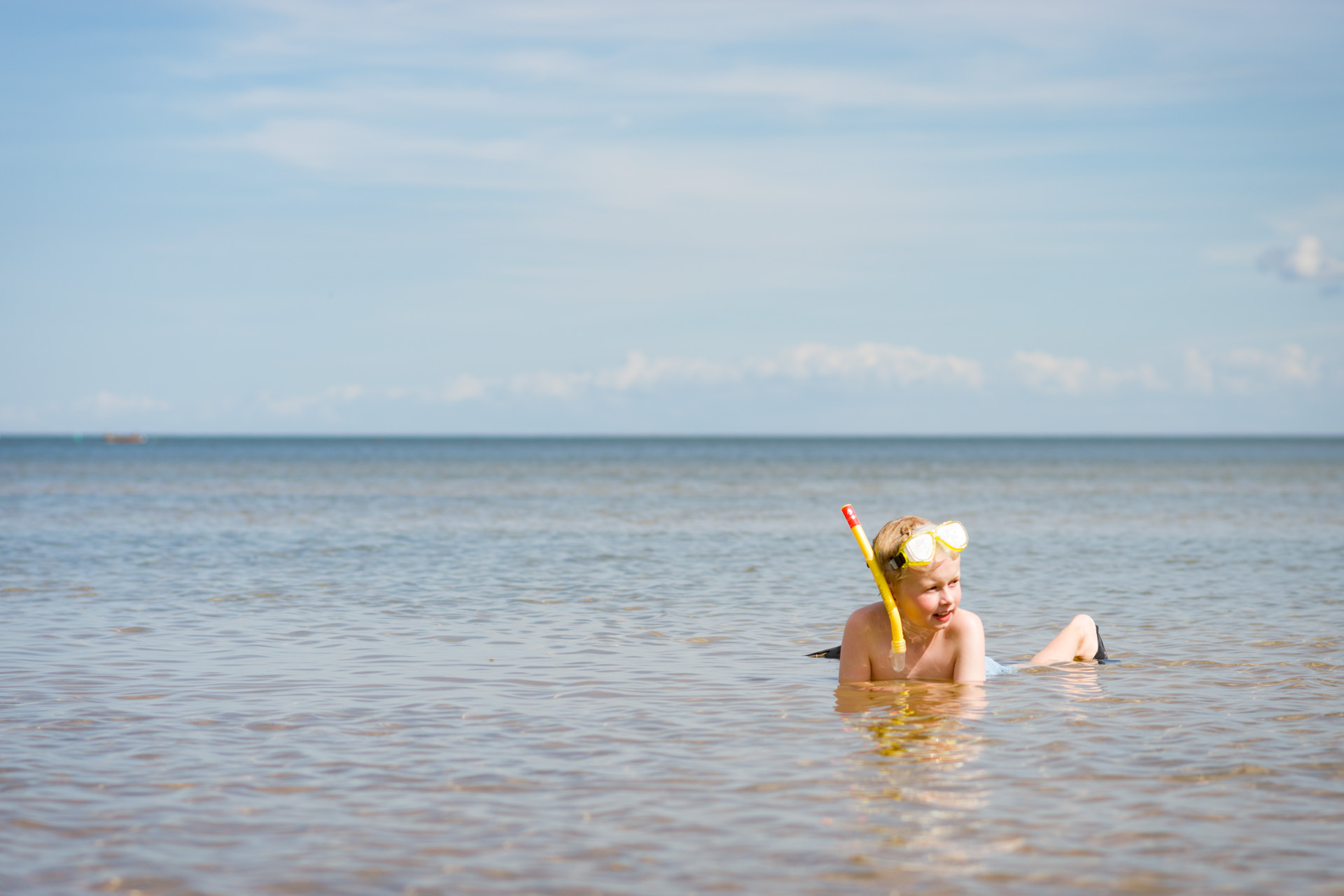 Prognos 1 2022
Kultur- och utbildningsförvaltningen
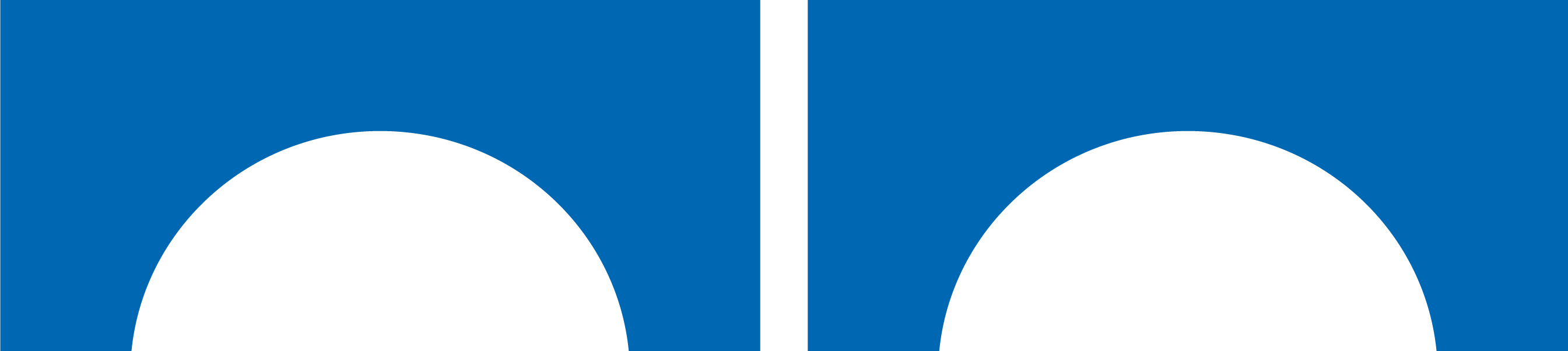 Prognostiserat årsresultat 2022 
verksamhetsnivå- alla enheter
Prognos 1
Förvaltningen lägger en nollprognos.
Det är ca 3,8 mkr bättre än bokslutet 2021.
Prognos & delårsresultat per enhet 2022
Det är främst grundskolan som 
prognosticerar ett underskott.
Delar av dessa underskott kommer att neutraliseras till höstterminen med hjälp av den tillfälliga ramökning för stöd. 
Detta belopp finns nu tillgängligt som ett överskott centralt.
Förutsättningar
Interkommunal ersättning
Asylersättning
Flyktingar från Ukarina
Olika undervisningsresurs
Klassrumsstorlek
Mellerud driver fler skolor än vi får ersättning för i det kommunala utjämningssystemet.
Skolmiljarden
Moduler/ombyggnation i Åsebro
Åtgärder för att komma i balans
Budgetmedel från kansliet kommer att överföras till förskole- och skolenheter under höstterminen. Orsak är att stödbehovet kan förändras under året mellan skolorna i kommunen.

Det prolongerade skolskjutsavtalet har minskat kostnaderna för skolskjuts.

Rektorer har fått i uppdrag att klara en budget i balans.

Avstämning sker mellan rektorer och förvaltning kring  tänkbara åtgärder för minskade kostnader där prognosen visar på en negativ avvikelse mot budget.